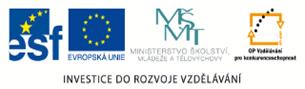 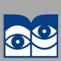 Autorem materiálu a všech jeho částí, není-li uvedeno jinak, je Zuzana Koděrová.      
Dostupné z Metodického portálu www.rvp.cz, ISSN: 1802-4785. Provozuje Národní ústav pro vzdělávání,       školské poradenské zařízení a zařízení pro další vzdělávání pedagogických pracovníků (NÚV).“
©c.zuk
©c.zuk
Odborné kreslení  1
Výtvarné techniky
©c.zuk
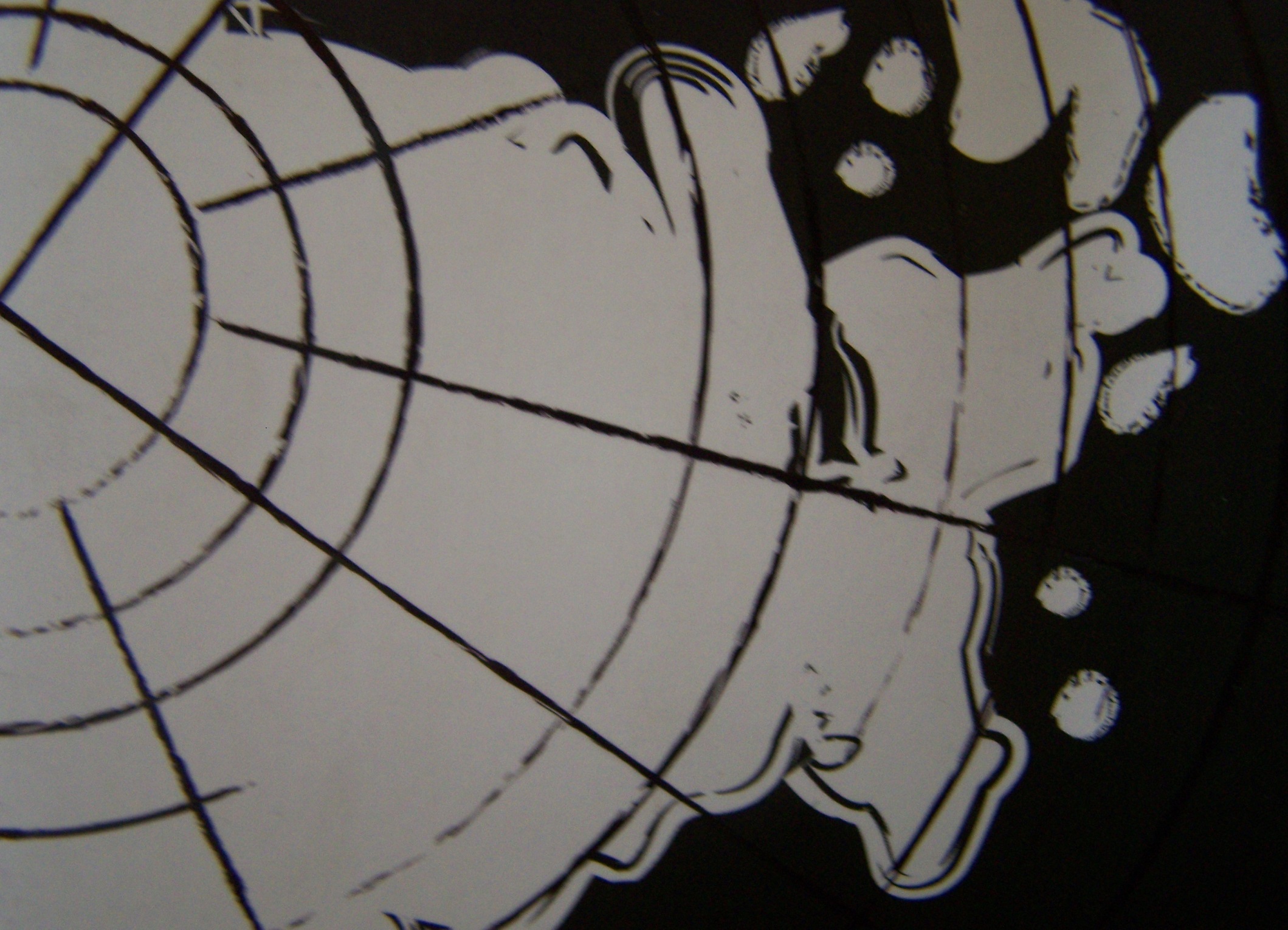 výtvarné techniky - grafika
Grafika
Samotná kresba není konečným řešením výtvarného díla.
©c.zuk
©c.zuk
1.Grafika reprodukční
Archiv autora  
     ©c.zuk
Cílem je mechanická reprodukce předlohy.
Řemeslník nevytváří předlohy, ale sám 
      si je tiskne ve velkém počtu – kniha, 
      časopis, umělecká díla.
Archiv autora  
     ©c.zuk
©c.zuk
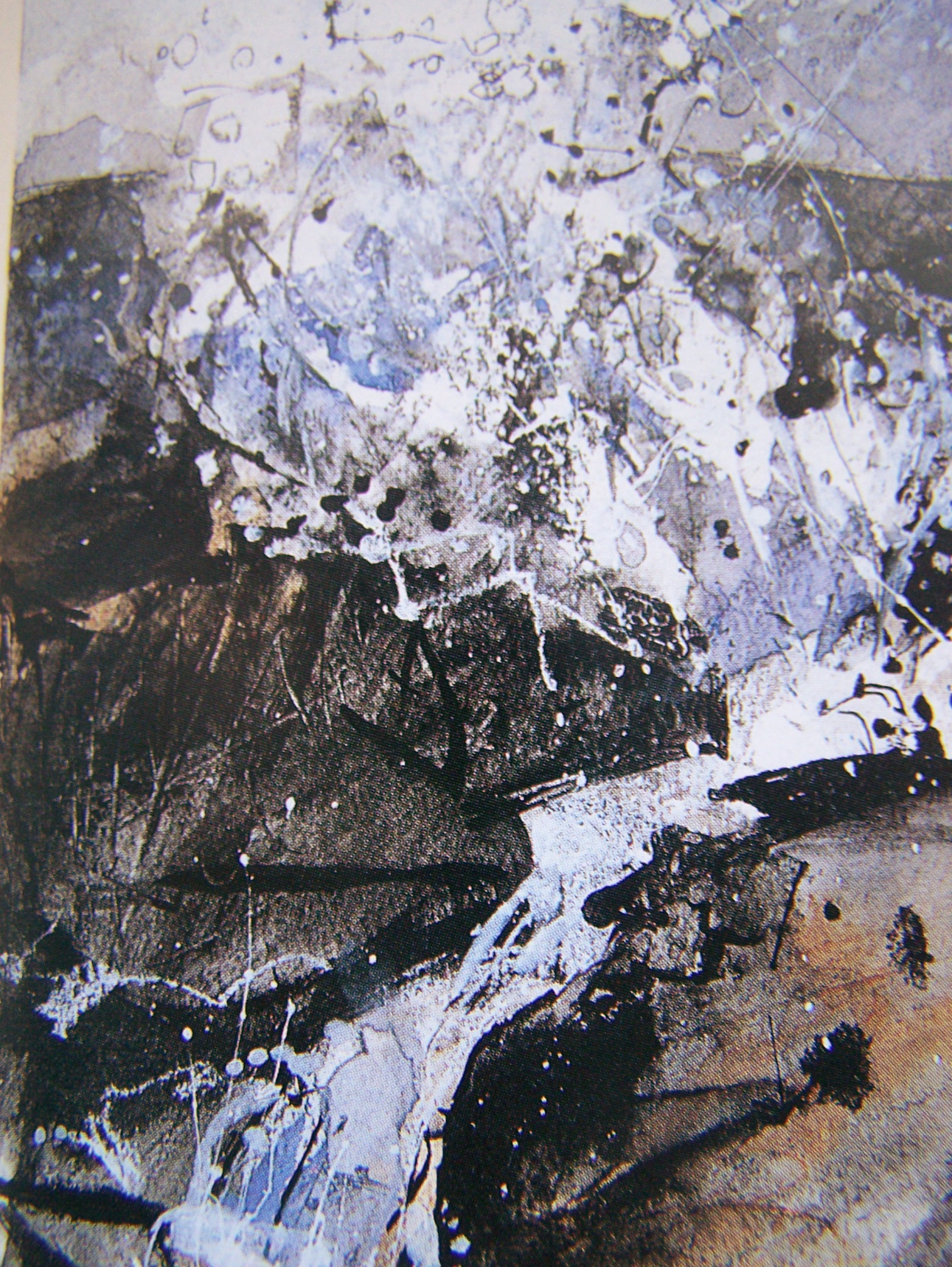 Je samostatná výtvarná disciplína.
Výtvarník vytváří předlohu, sám tiskne své grafické listy.
Grafika je způsob jeho výtvarného vyjádření.
2.  Grafika umělecká
Má praktický cíl, účel.
Jsou to ilustrace, návrhy plakátů, pozvánky, obaly,
      oznámení i bankovky apod..
Součástí je i typografie, písmomalířství = řešení písma.
a)  grafika užitá
©c.zuk
©c.zuk
Archiv autora
©c.zuk
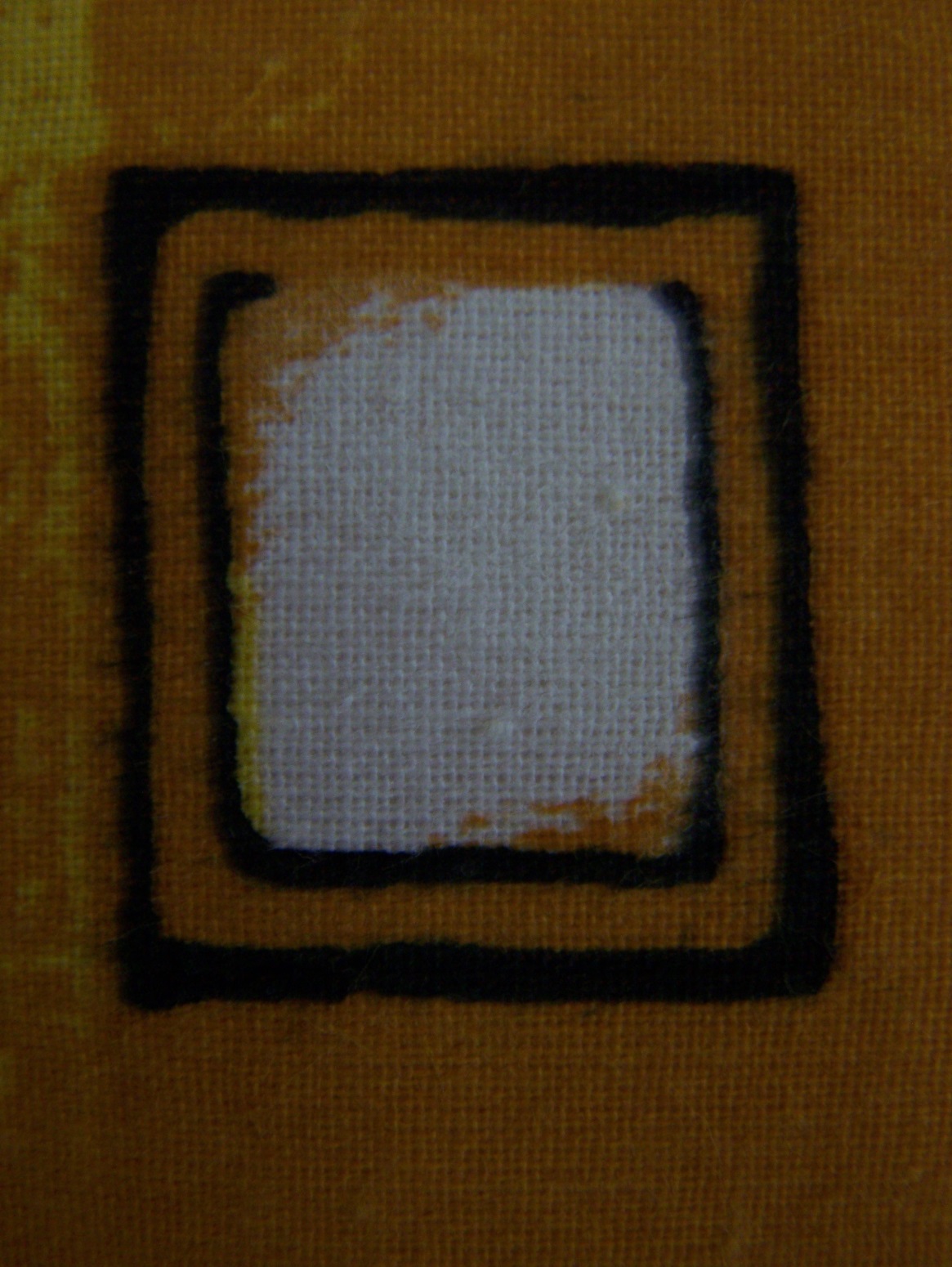 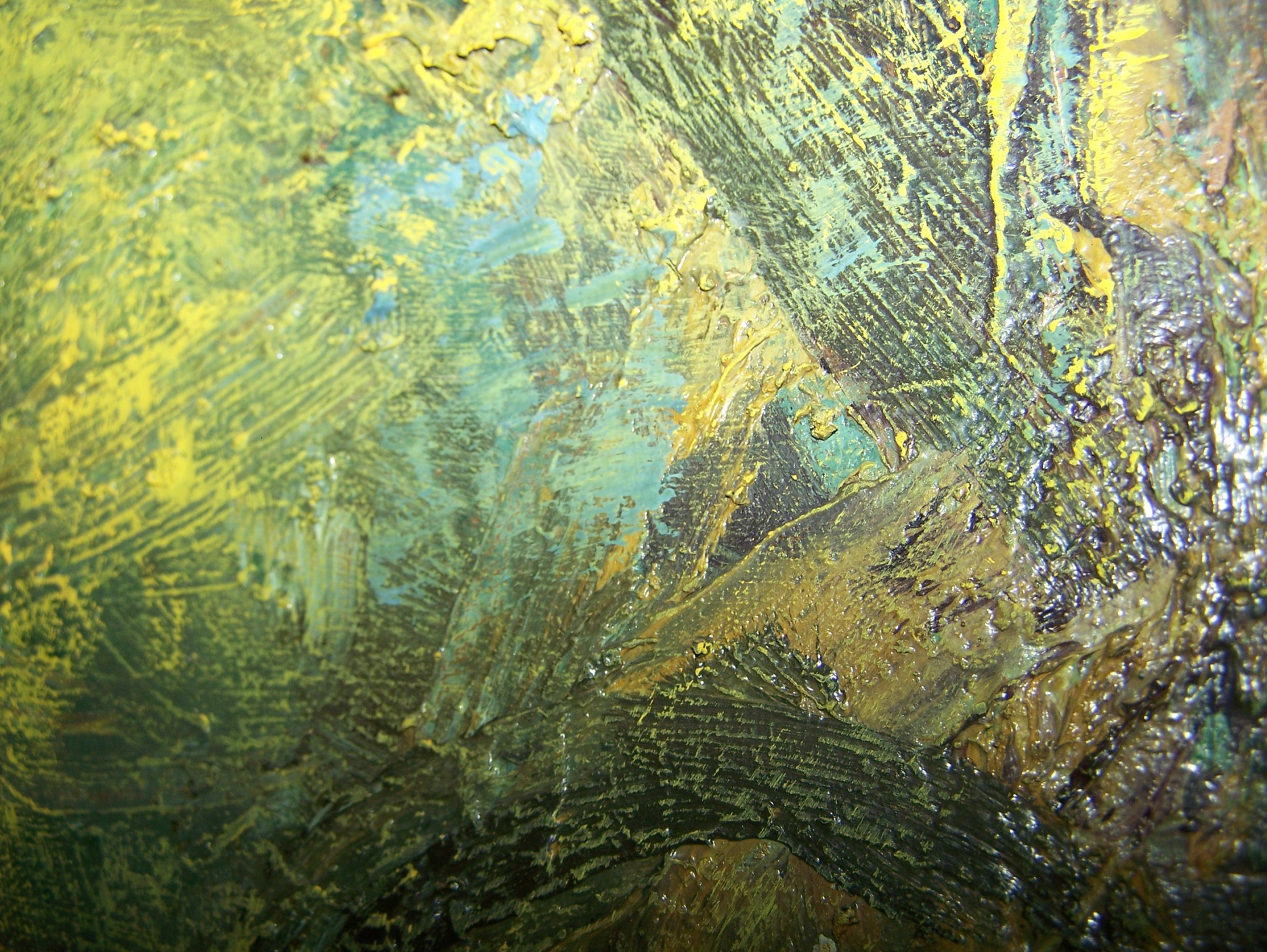 Dekor pro svatební oznámení
Sítotisk na látku
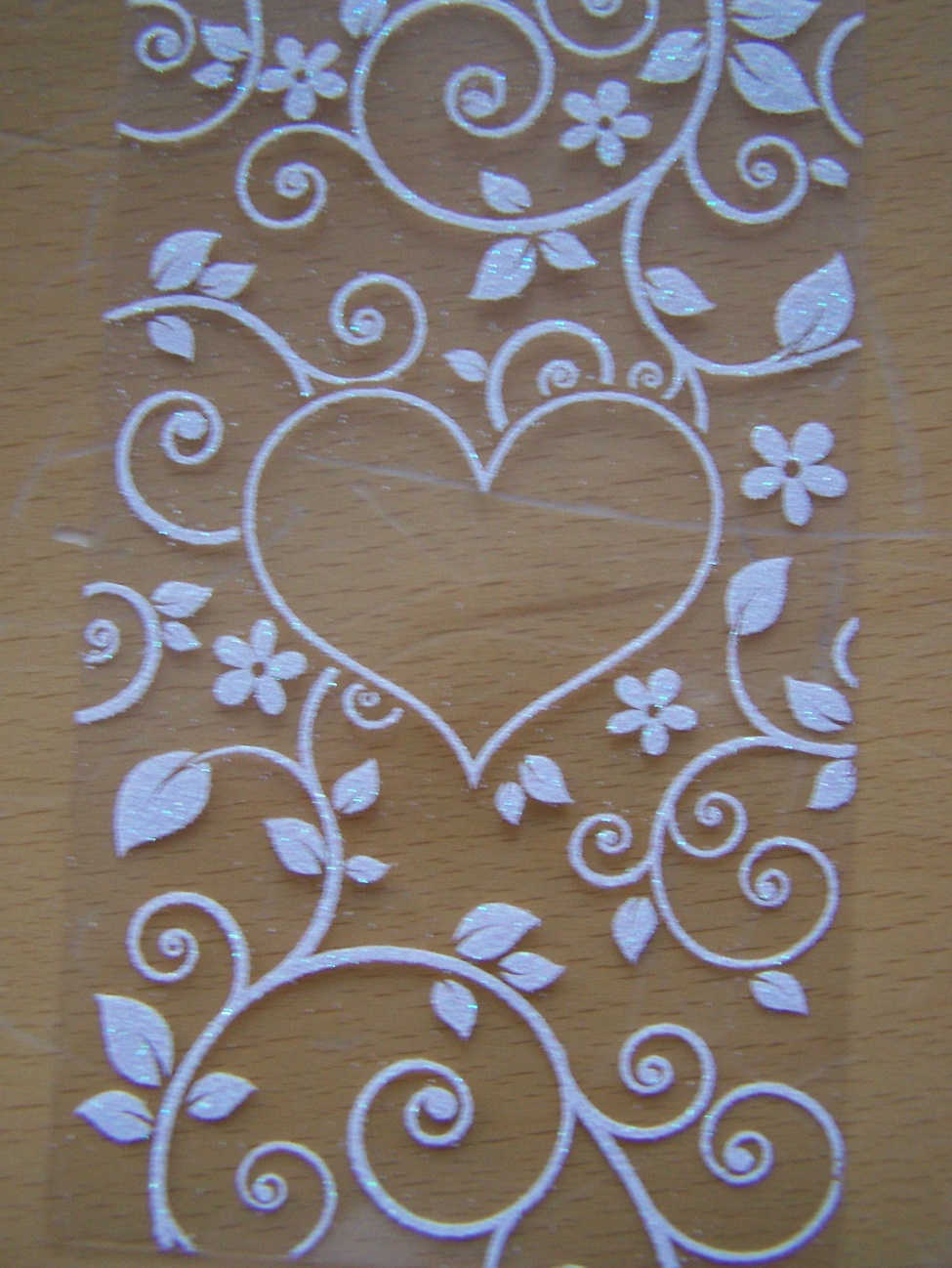 Poznáš tuto techniku?
Je to vrstvená fermež se suchými pigmenty barev
(podklad pro plakát).
Archiv autora  
     ©c.zuk
Archiv autora  
     ©c.zuk
Archiv autora  
     ©c.zuk
©c.zuk
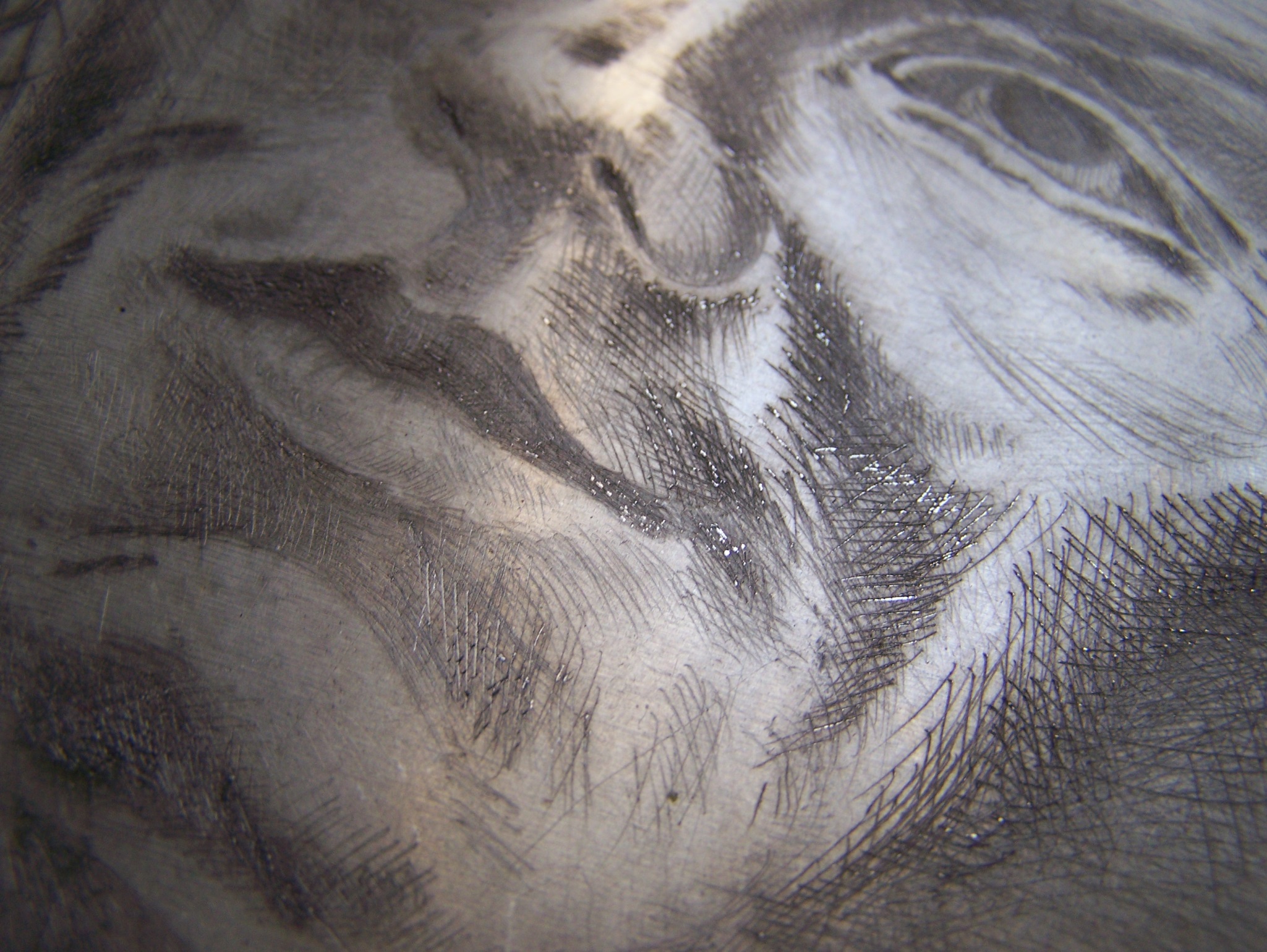 Poznáš i zde techniku?
Je to SUCHÁ JEHLA.
Archiv autora  
     ©c.zuk
©c.zuk
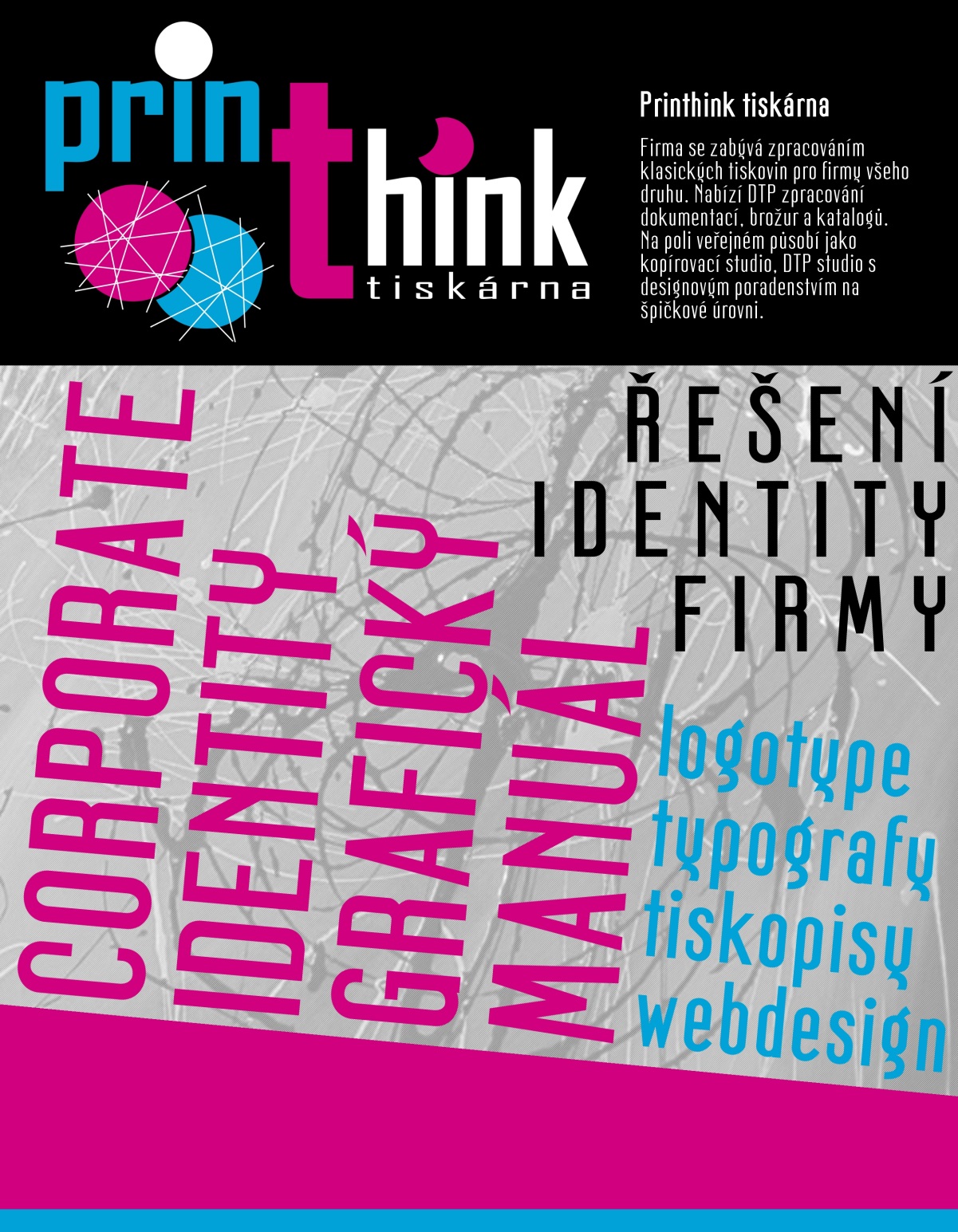 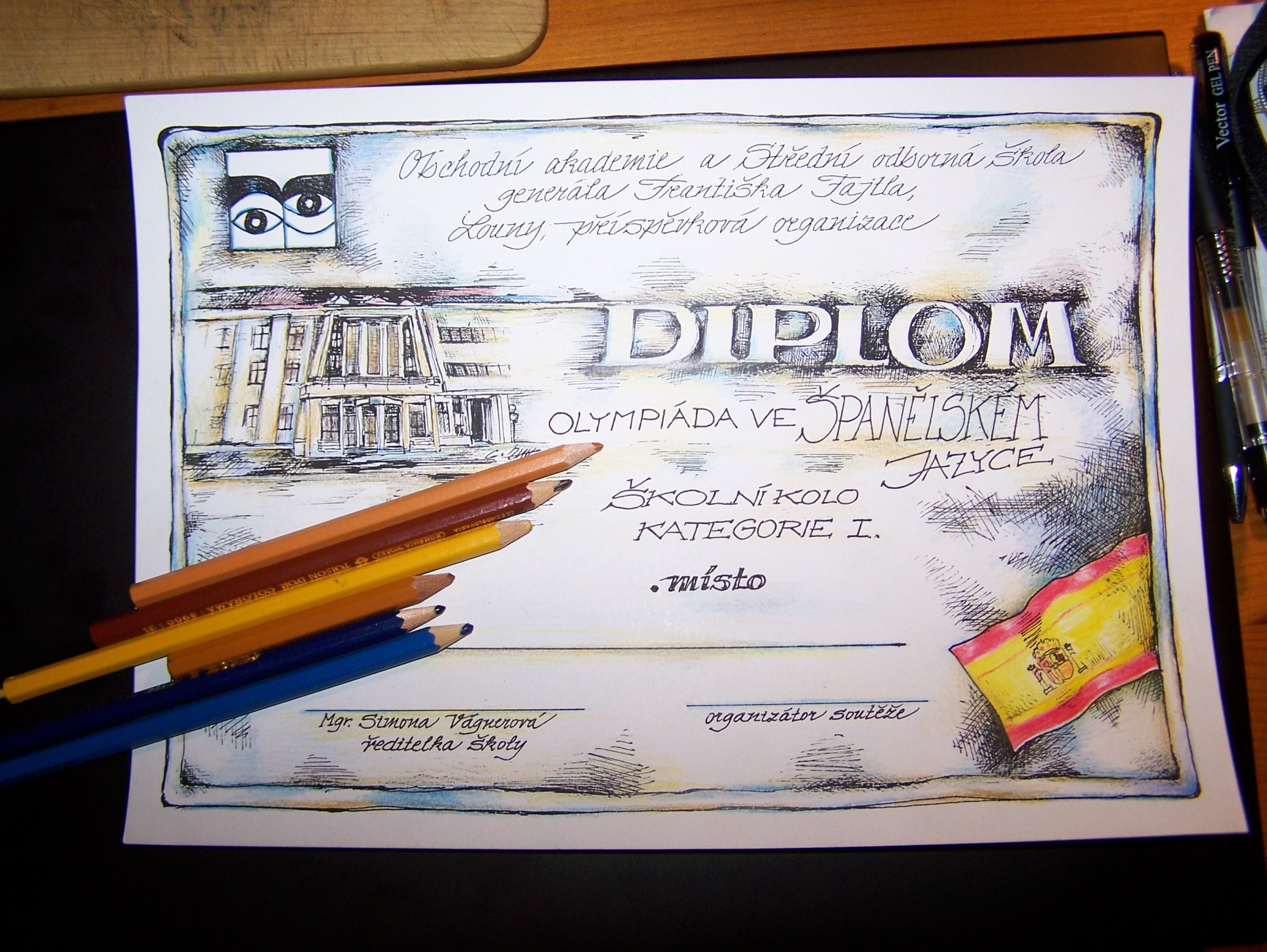 Kresba diplomů
Návrhy firemních propagačních materiálů.
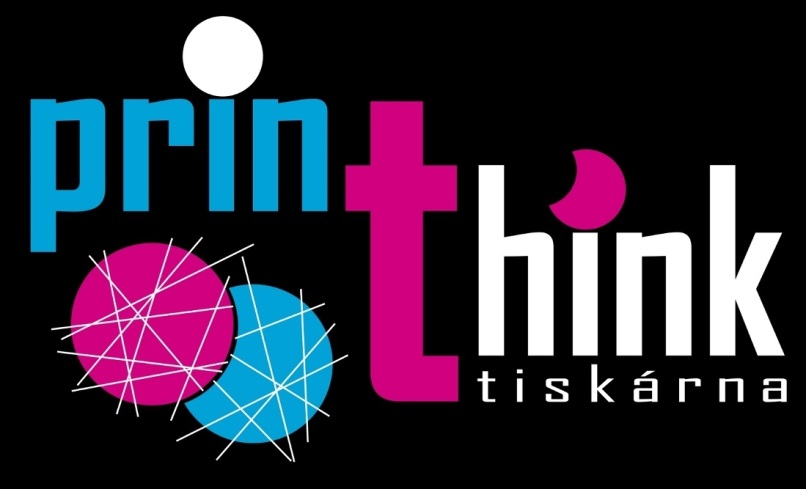 Archiv autora  
     ©c.zuk
Archiv autora  
     ©c.zuk
Archiv autora
Archiv autora  
     ©c.zuk
©c.zuk
Kresba logotypu
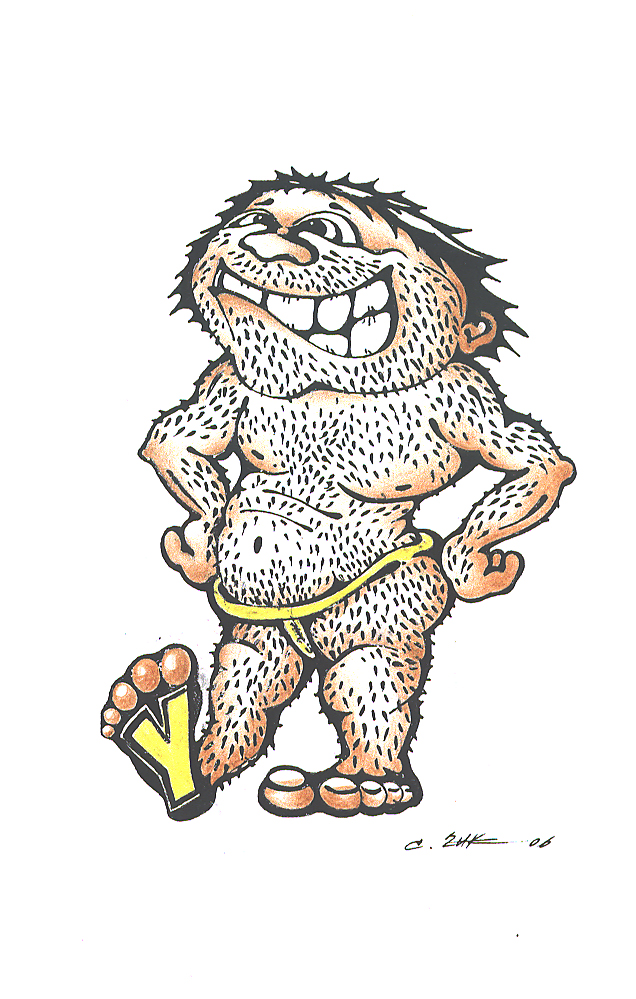 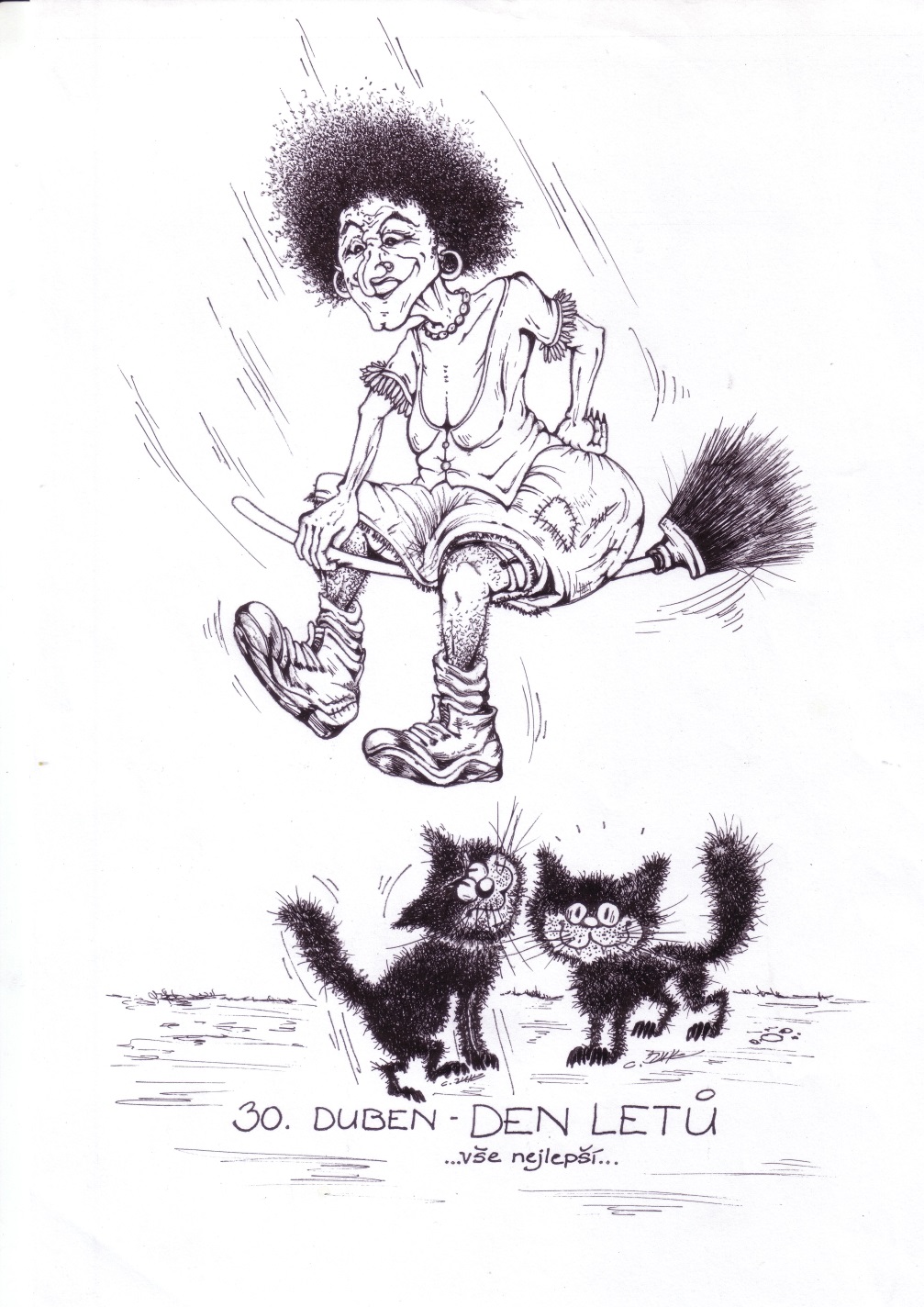 Ilustrace
Archiv autora  
     ©c.zuk
Archiv autora  
     ©c.zuk
©c.zuk
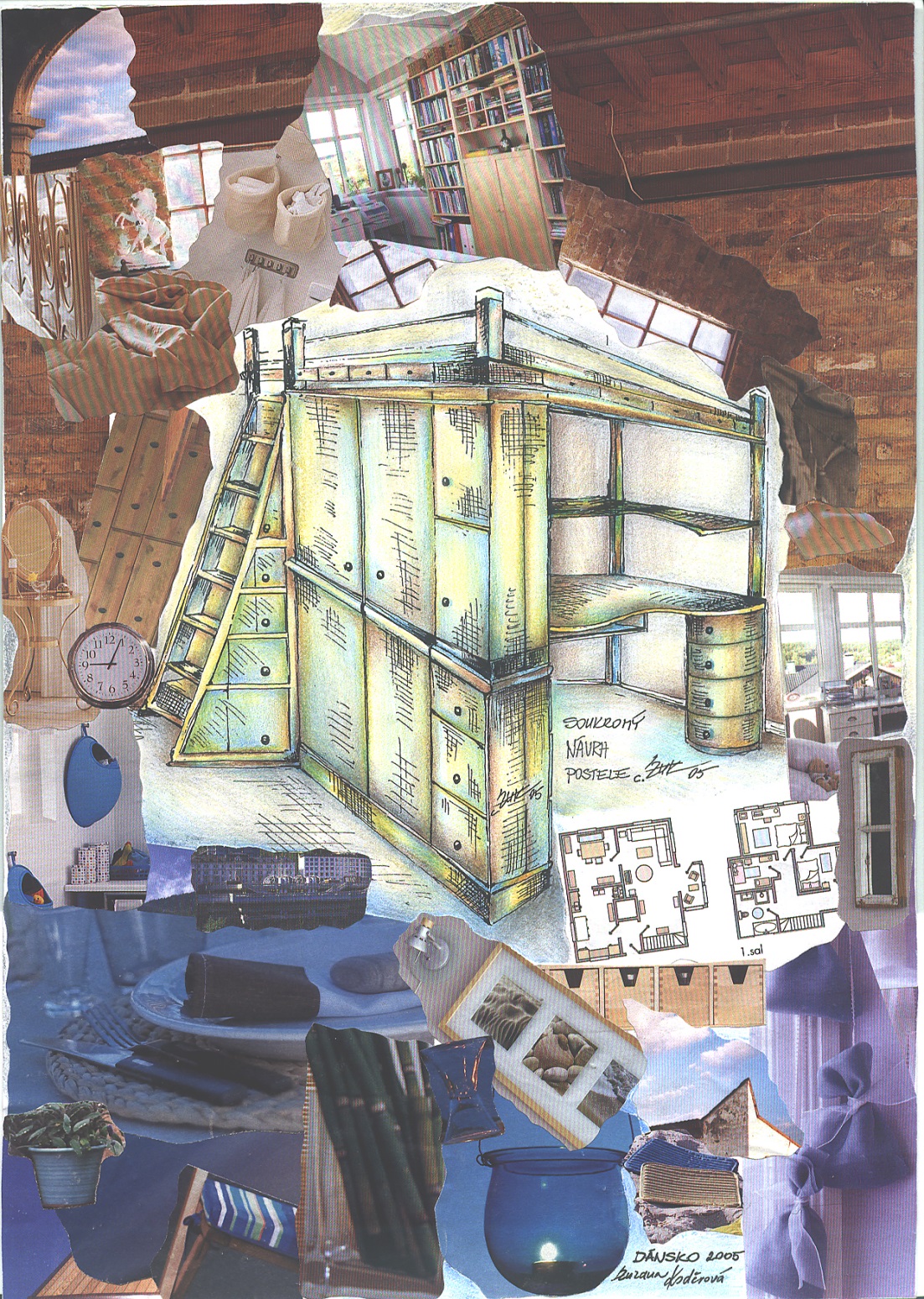 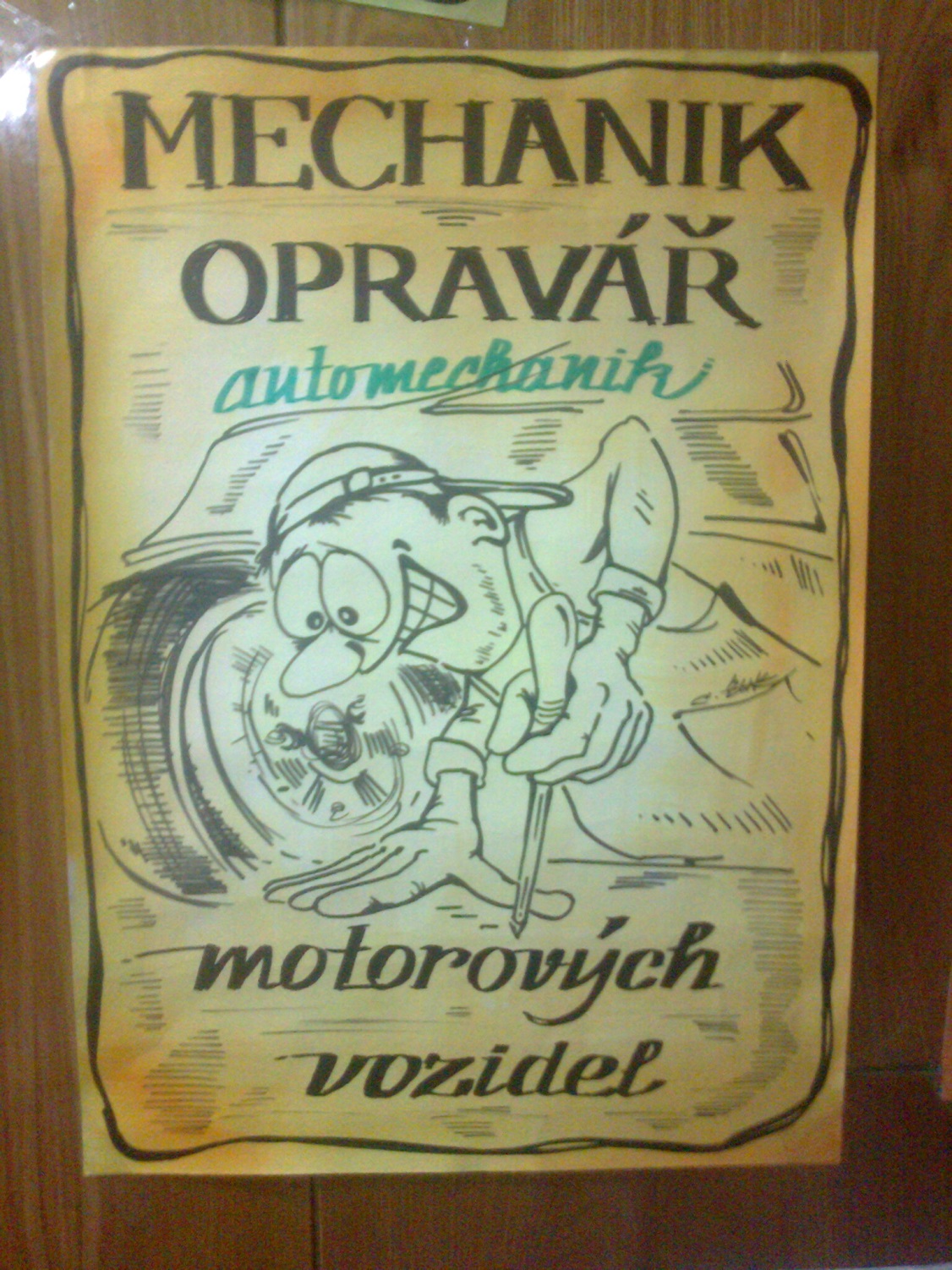 a)  grafika volná
Koláž nelze kopírovat! Autorská práva:©c.zuk
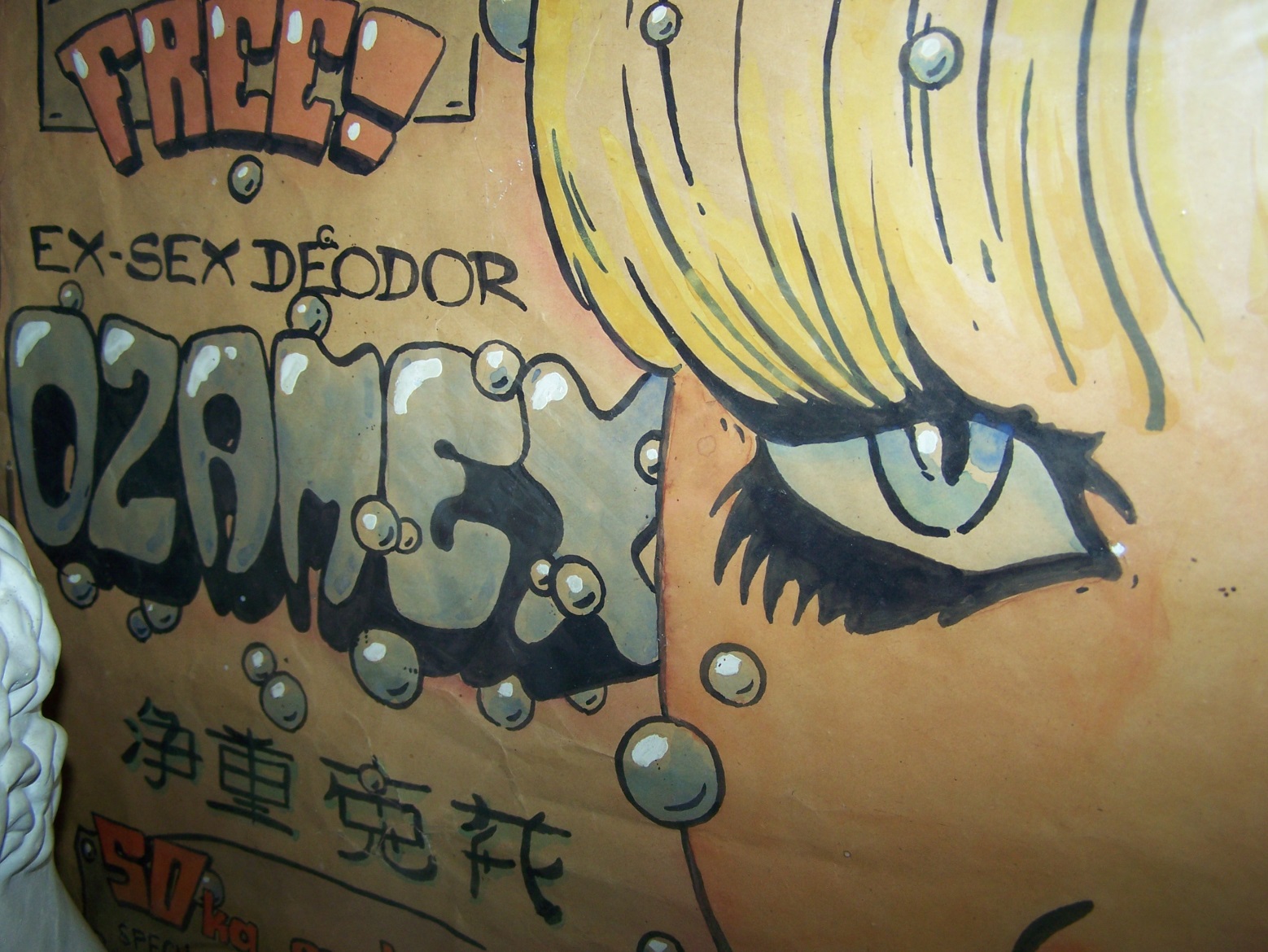 Má podobnou funkci jako závěsná plastika nebo malba.
Je to stylizovaný obraz světa, převedený do plochy.
Kresba a malba na dřevo, litografie, dřevoryt, dřevořez, koláže papírové, textilní apod.
Archiv autora  
     ©c.zuk
Archiv autora  
     ©c.zuk
Archiv autora
©c.zuk
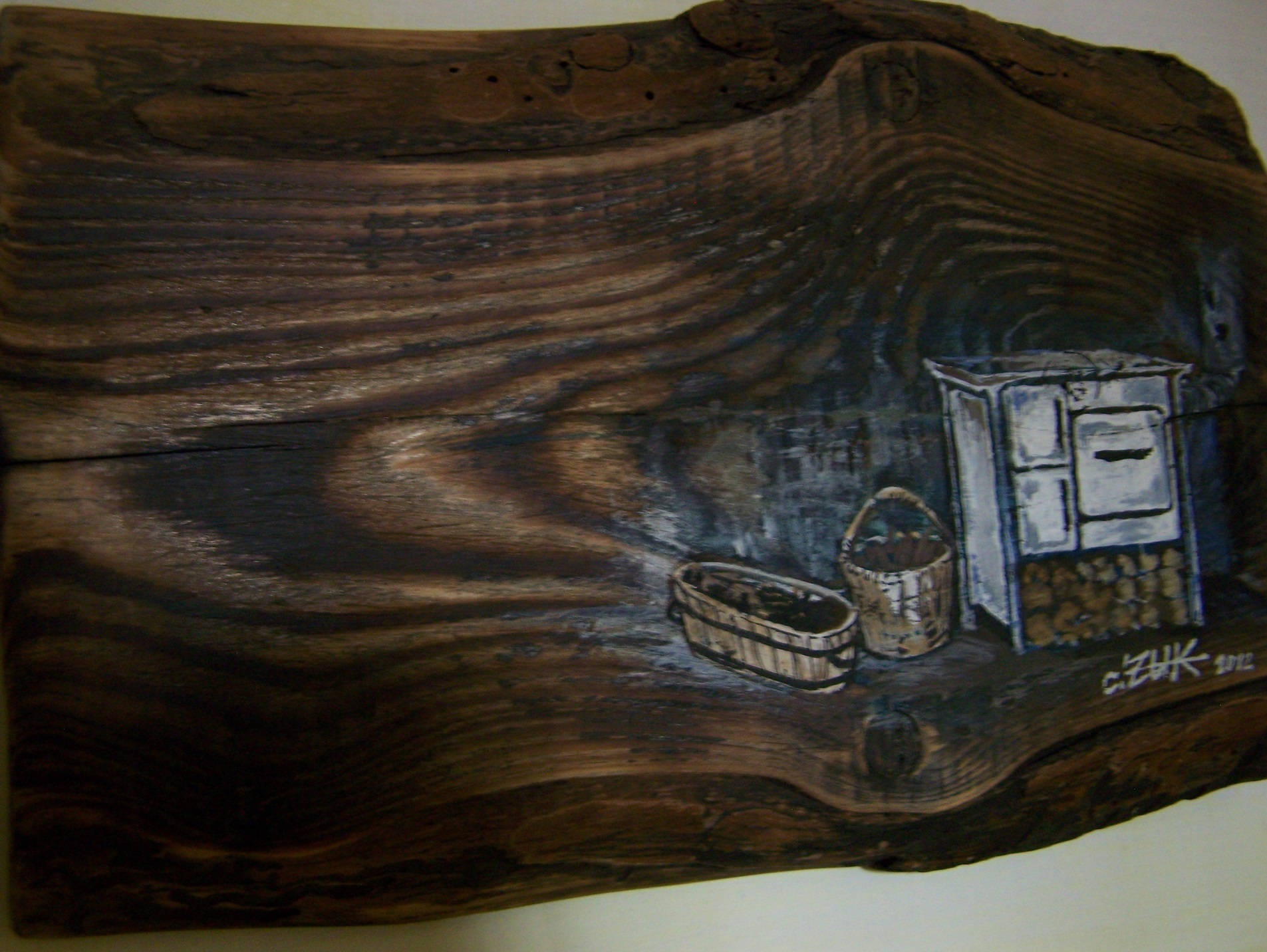 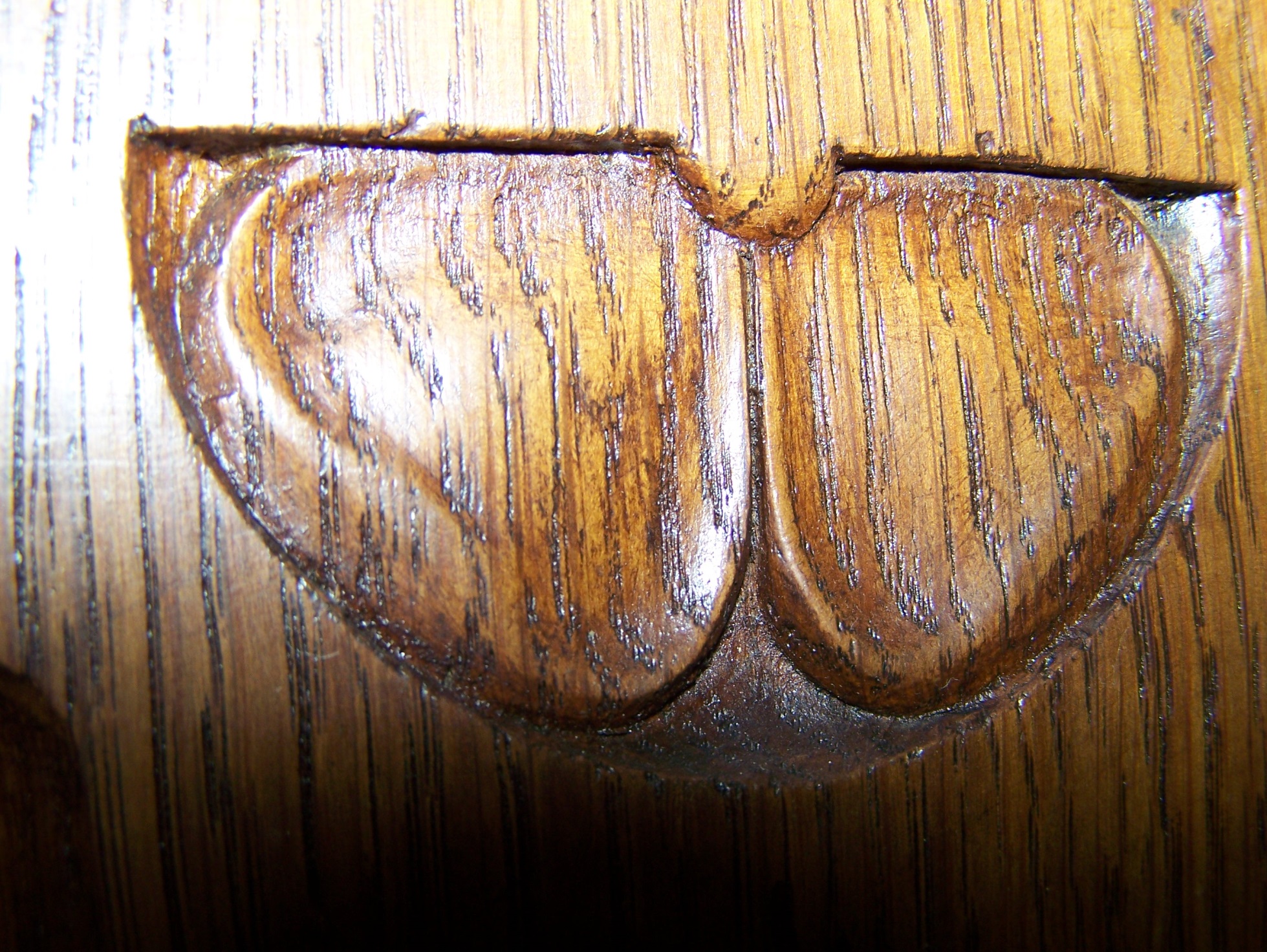 Archiv autora
Archiv autora  
     ©c.zuk
Archiv autora  
     ©c.zuk
©c.zuk
Pracovní list
Vytvoř volnou technikou dvě ilustrace knihy:
Na formát A4 vytvoř dvě své originální ilustrace ke knize, kterou jsi přečetl/a.
Jedna může být zároveň tvým originálním návrhem obalu přečtené knihy.
Použij volnou grafickou techniku.
K ilustraci uveď název knihy.
©c.zuk
Použitá literatura
[1] archiv autora, KODĚROVÁ, Zuzana. : fotografie: galerie © c.zuk  2000-2014
Autorem fotografií, není-li uvedeno jinak, je Zuzana Koděrová. Autor 
(Zuzana Koděrová) souhlasí s jejich zveřejněním na Metodickém portálu.
©c.zuk